Improved Signal detection in Direct Imaging of Exoplanets
Jacob Shapiro
Introduction and Background
Direct Imaging
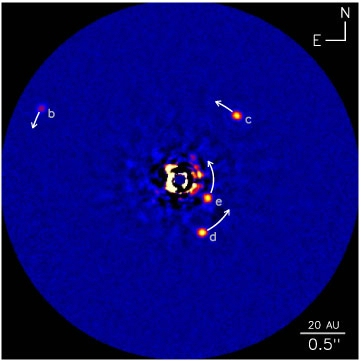 https://vimeo.com/115786948
Christian Marois et al. (2008, 2010)
[Speaker Notes: Direct Imaging is the search for exoplanets. Take a bunch of pictures of stars throughout the night, with the star itself covered up with a coronograph. What’s left is noise and diffraction and other sources of light. Namely, reflected light from a planet. Through the night, those sources stay the same, and the planet moves. Left video. Results look like something from the right. My data is on the right.]
Image Subtraction
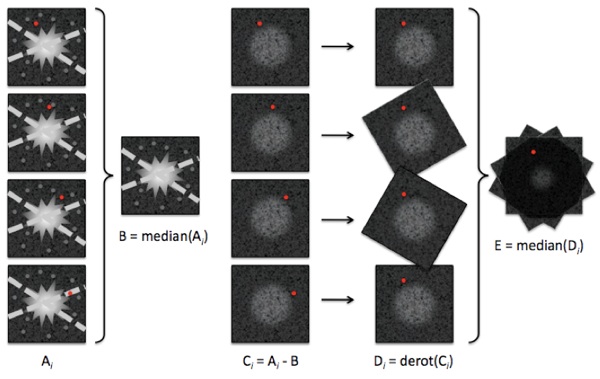 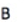 Jessica Donaldson, astrobites.org, 2013
Algorithms
Karhunen-Loève Image Processing
The Current Standard
[Speaker Notes: Same as it always is, this is what we will use to compare everything to.]
KLIP
Least Squares estimate of one image based on others
Truncated Singular Value Decomposition improves slightly
Requires a different noise estimate (B) for each Ai

Problems:
Over subtraction
Self Subtraction
Computationally expensive
KLIP – β Pic b
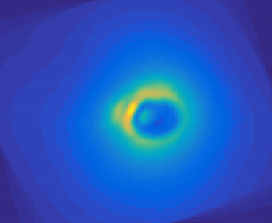 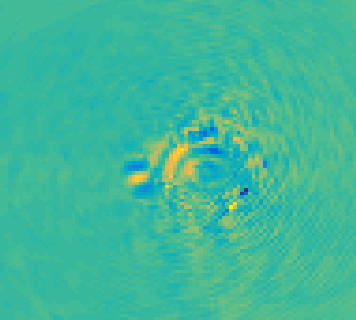 Independent Component Anaylysis
ICA
All Data is a combination of multiple independent data sources:








				         Hyvarenin, 2000
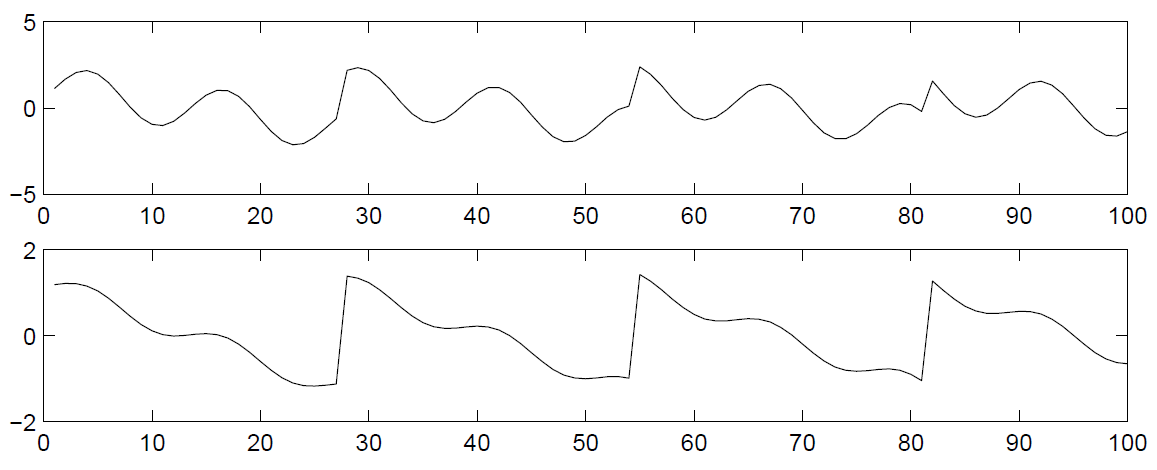 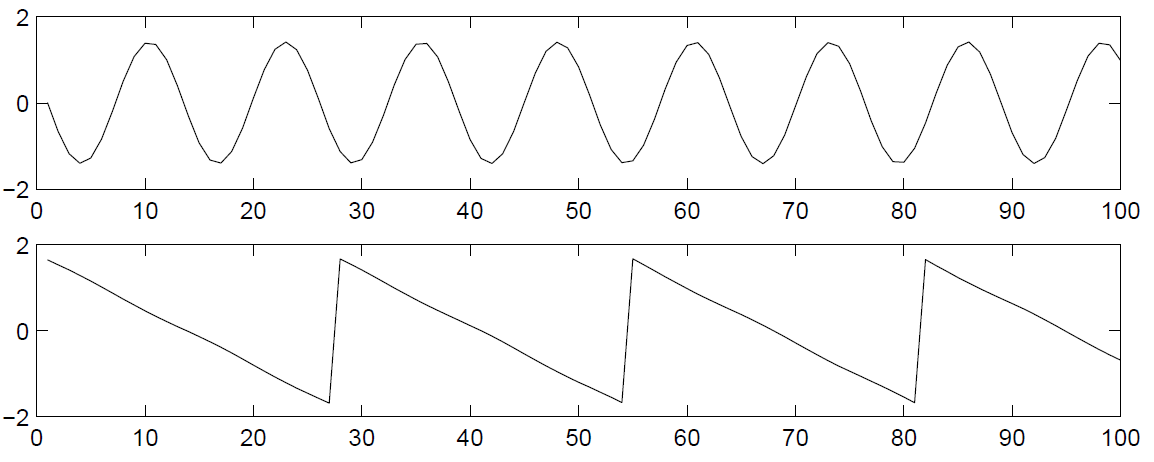 ICA – Motion Tracking
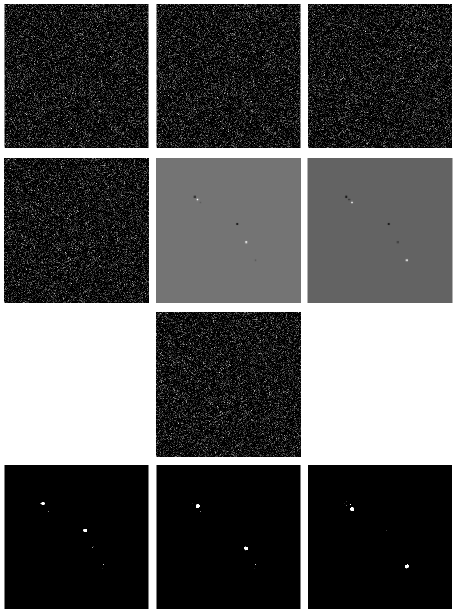 Three input images



Three ICA output images 



Reconstructed background 


Moving targets isolated
ICA – Direct Imaging
1. Do a KLIP analysis of the data. Instead of derotating and stacking all images, do so in 3 bins:
2. Conduct ICA on those 3 images:
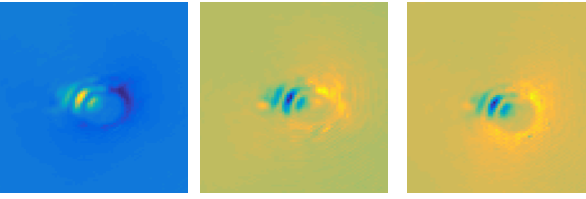 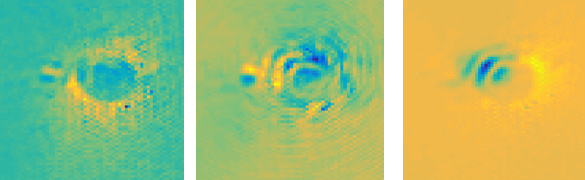 ICA - Results
After optimally derotating and stacking:
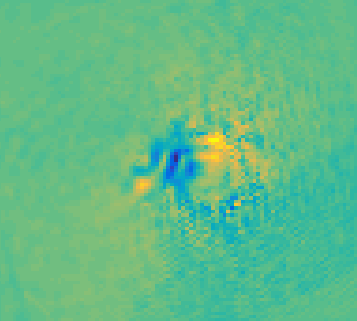 Stationary Subspace Analysis
SSA
Assumes both stationary and nonstationary components
Stationary refers to both the moving variance and average
SSA – Direct Imaging
Nonstationary
Stationary
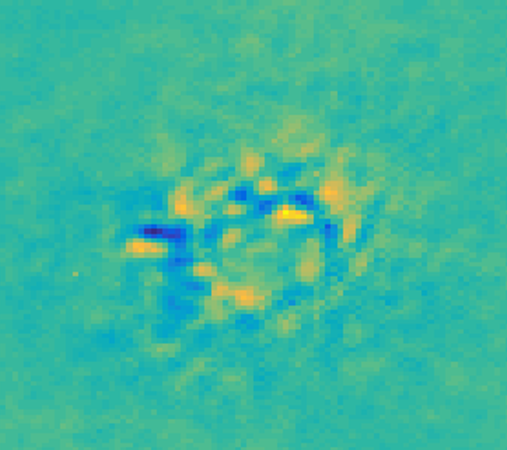 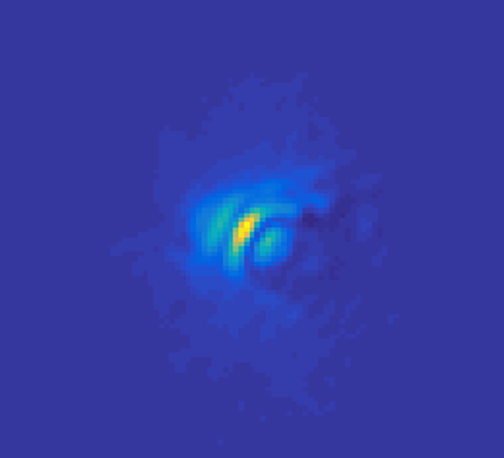 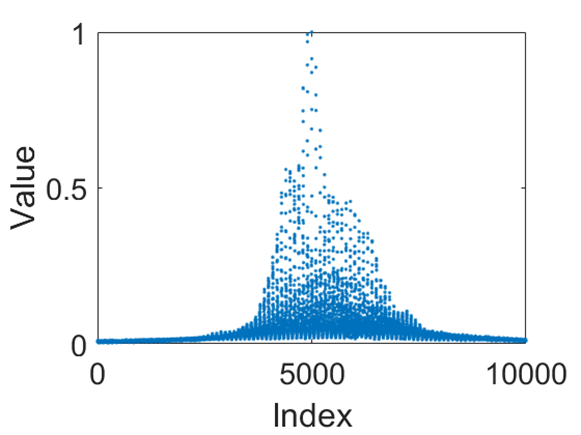 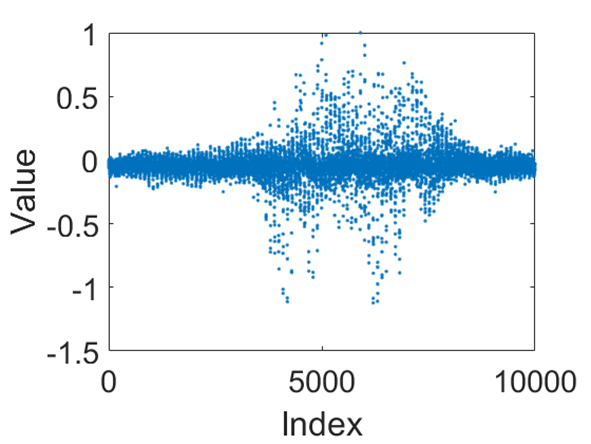 Use Nonstationary components as noise estimates, B, to subtract away from each image
SSA - Results
3 Nonstationary
10 Nonstationary
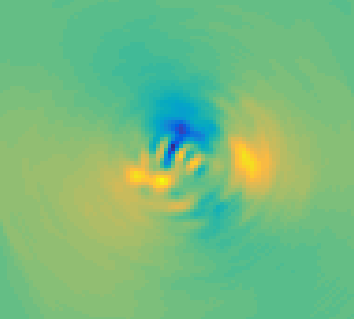 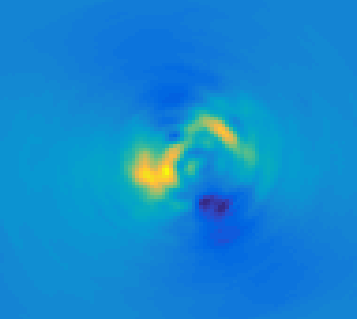 Common Spatial Pattern Filtering
CSP
Finding a vector the maximizes the difference between distributions:
CSP – Direct Imaging
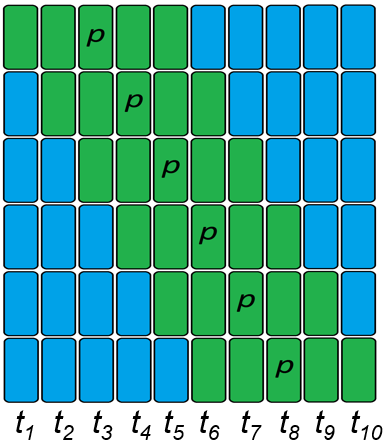 CSP - Results
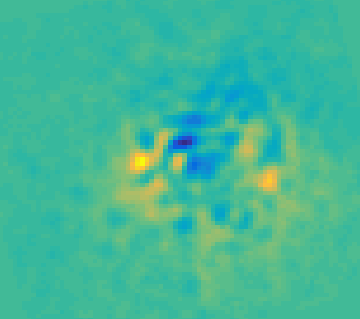 Comparing the Algorithms
Synthetic Data
Total Image					Just Planet Signal
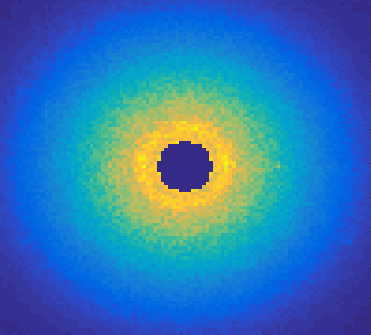 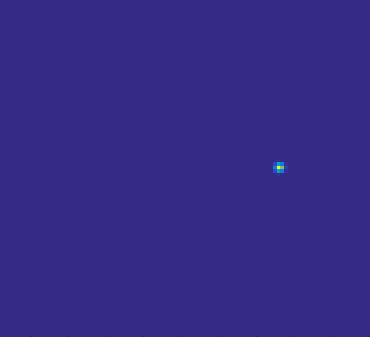 Synthetic Data: Different Image Regimes
Correlated Speckle Noise		       Pure Poisson Noise
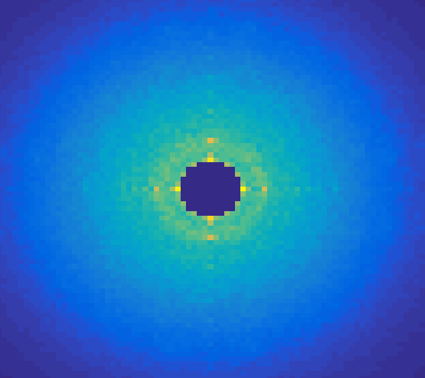 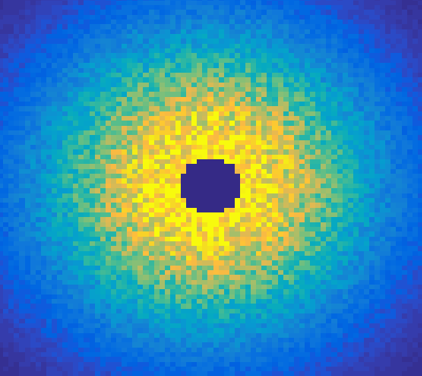 Results and Conclusions
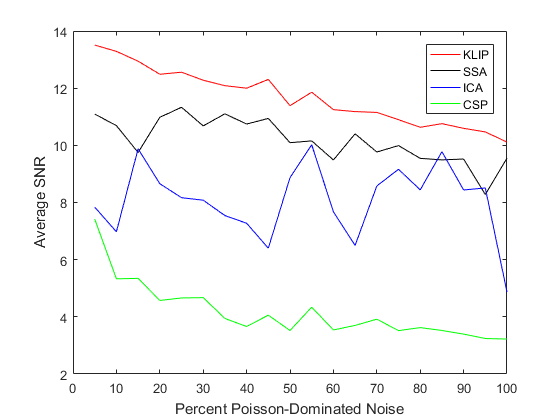 Algorithms perform worse than KLIP
All perform worse as correlated noise is lessened
New methods are at least similar order of magnitude, and suggest further work
Future Work
Improve SSA and CSP
More localized selection for CSP
Optimal number of nonstationary signals for SSA

Investigate further astrometric error 
Investigate order of complexity for each algorithm
Improved Signal detection in Direct Imaging of Exoplanets
Jacob Shapiro
Extra Slides
Comparison to other methods of exoplanet detection
Future of direct imaging
KLIP, in detail
ICA, SSA, CSP in detail